žáci s OMJ(ZAMĚŘENO NA UKRAJINSKÉ ŽÁKY)
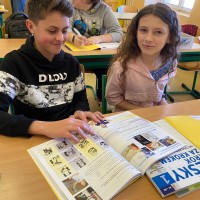 Mgr. Vladimíra Havlíčková
ZŠ a MŠ Nová, České Budějovice
Informace  k začleňování ukrajinských žáků do naší školy
ve třídě 3 - 12 ukrajinských žáků
celkem na škole                            cca 120 ukrajinských dětí
ve školním roce 2024/25 nově přibližně 35 nových ukrajinských žáků
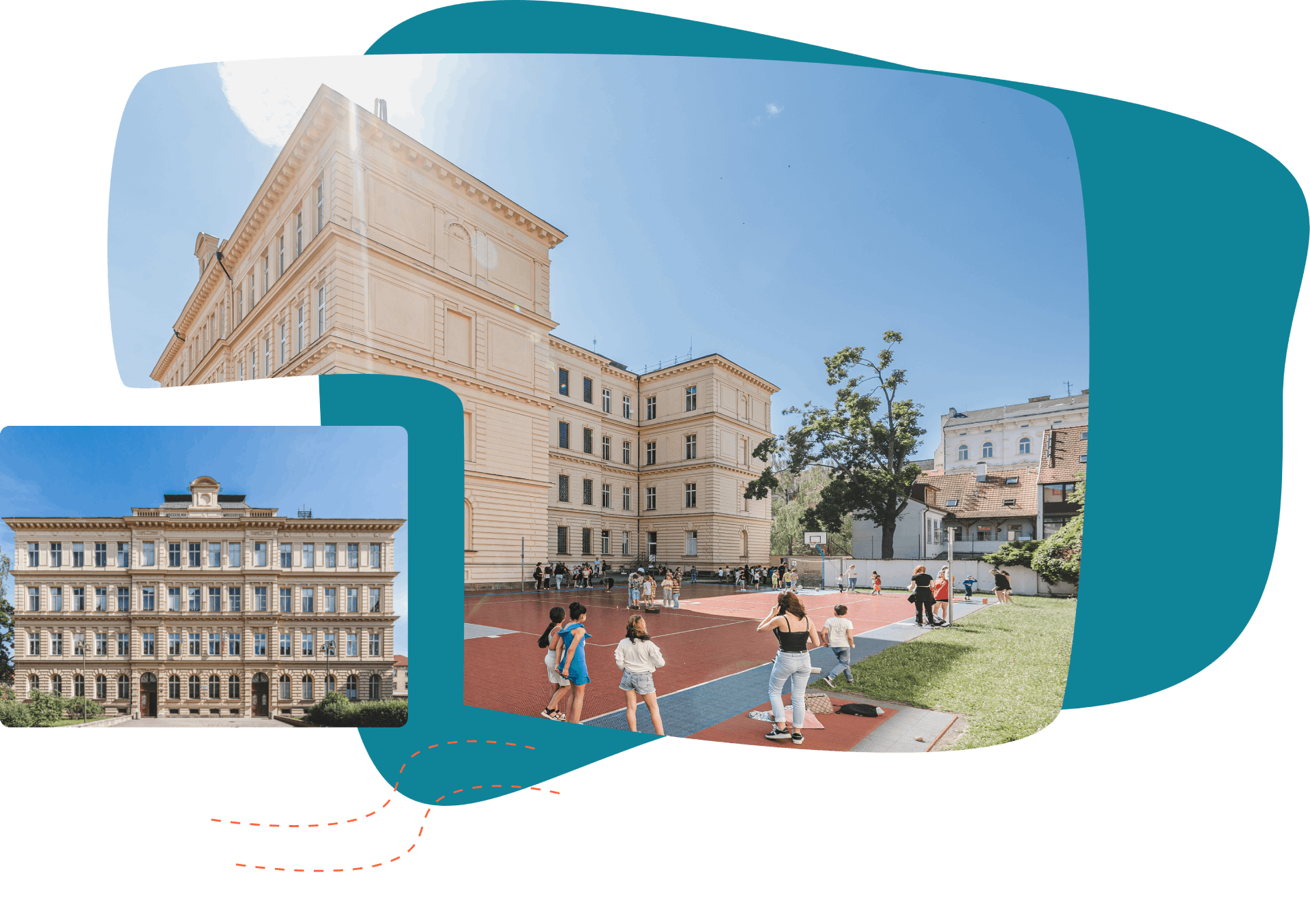 Podpora pro vyučující

na U: materiály do výuky, překlady dokumentů aj.
UA AP v nejvytíženějších třídách a dle aktuální potřeby
UA psycholožka, spolupráce s ŠPP, s krizovým centrem
Výuka češtiny u žáků s OMJ
Čeština jako druhý jazyk
Jazyková skupina (celkem 7 skupin)
Doučování (např. Charita)
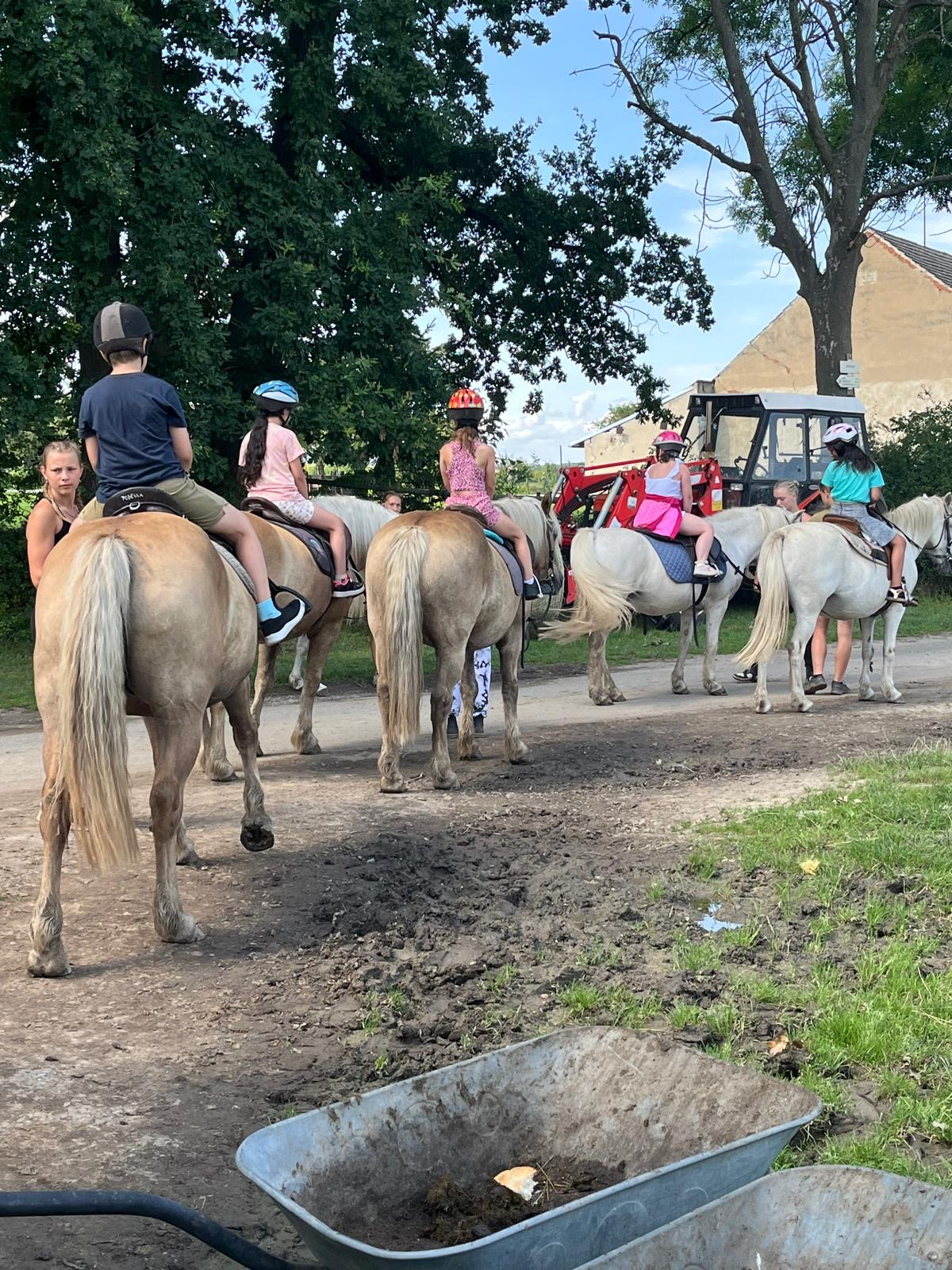 Podpora nadace Kellnerových
učebnice, slovníky 
příměstské tábory aj.
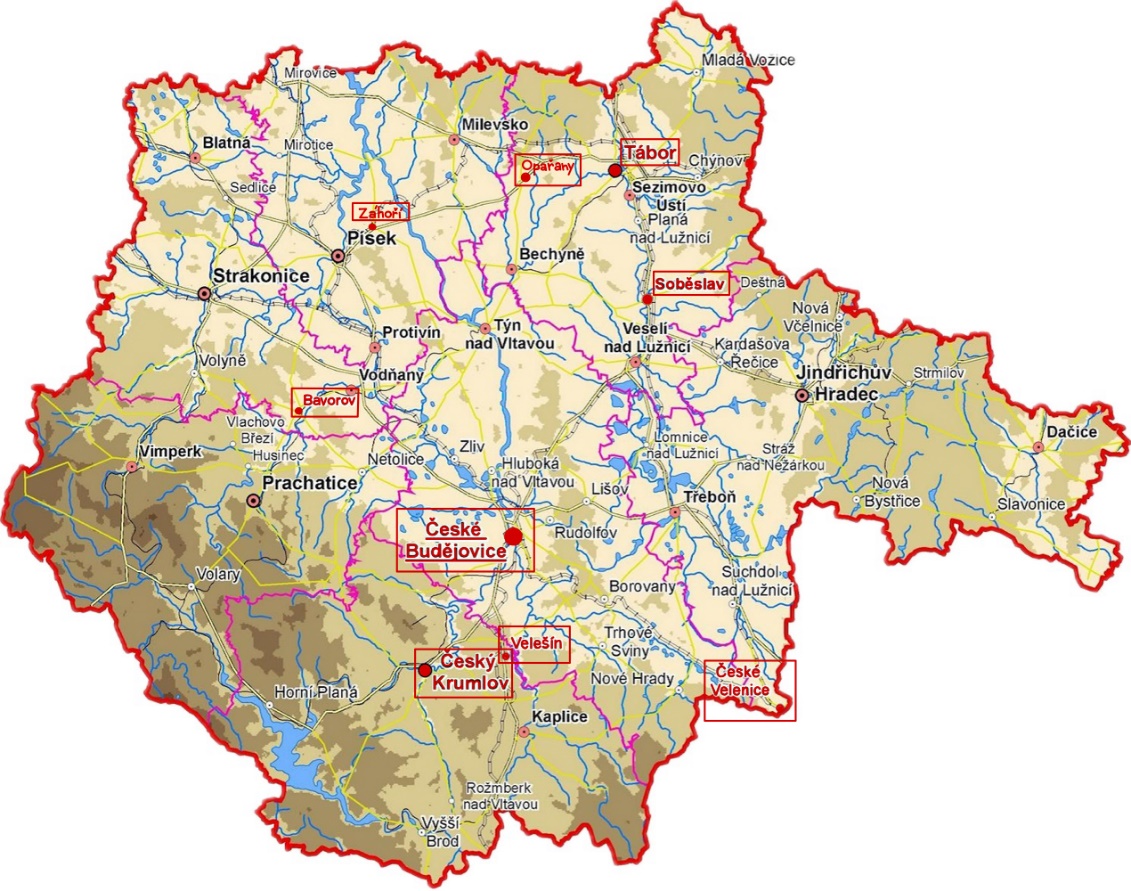 Stáže ve spolupráci          s NPI A UNICEF
listopad 2023 – březen 2024
5 stáží
téměř 40 stážistů z 9 měst
mj. 7 českobudějovických škol
DĚKUJI VÁM ZA POZORNOST.